Tiết 24, 25: Bức tranh của em gái tôi                    - Tạ Duy Anh -
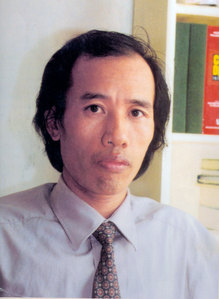 - Tạ Duy Anh 1959, quê ở Chương Mỹ, Hà Tây (Hà Nội)
- Là cây bút trẻ xuất hiện trong văn học thời kì đổi mới.
- Ông có nhiều truyện ngắn gây được sự chú ý của người đọc.
- Ông là hội viên Hội nhà văn Việt Nam từ 1993..
- Tác phẩm tiêu biểu: Bước qua lời nguyền, Quả trứng vàng, Con dế ma,…
Tạ Duy Anh
Truyện “Bức tranh của em gái tôi” được trích trong tác phẩm nào?
- Trích từ tập Con dế ma
- Tác phẩm đạt giải Nhì trong cuộc thi Tương lai vẫy gọi của bào Thiếu niên Tiền phong.
Truyện được kể theo ngôi thứ mấy? Qua lời kể của nhân vật nào? Việc sử dụng ngôi kể đó có tác dụng gì?
- Ngôi kể: Thứ 1 (anh trai)
Tác dụng:
+ Thuận lợi cho việc miêu tả diễn biến tâm trạng nhân vật người anh.
+ Thể hiện rõ chủ đề của câu chuyện: sự ăn năn, hối hận của nhân vật được bộc lộ chân thành, đáng tin cậy.
Trong truyện có những nhân vật nào? Nhân vật nào là nhân vật chính trong truyện? Vì sao?
- Nhân vật: anh trai, Kiều Phương, bố mẹ, Quỳnh, chú Tiến Lê.
- Nhân vật chính: anh trai, Kiều Phương
- Vì: cả 2 nhân vật đều xuất hiện từ đầu đến cuối câu chuyện.
1. Diễn biến tâm trạng nhân vật người anh
Diễn biến tâm trạng và thái độ của nhân vật người anh được miêu tả qua những thời điểm nào?
Trong cuộc sống hàng ngày, trước khi tài năng hội họa của Kiều Phương được phát hiện.
 Khi tài năng của Kiều Phương được phát hiện.
 Khi đứng trước bức trang đạt giải nhất của em gái.
Không để ý, coi đó là trò nghịch ngợm, trẻ con và nhìn bằng ánh mắt kể cả.
Buồn, thất vọng, mặc cảm, tự ti, lạc lõng khi bị người nhà lãng quên.
 Không thể thân với em như trước được nữa.
Ngỡ ngàng  hãnh diện  xấu hổ
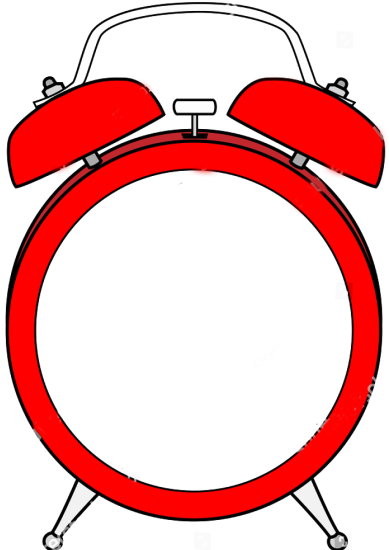 Thảo luận nhóm
3
2
1
1. Nhóm 4 người
2. Thời gian: 3 phút
3. Câu hỏi:
	Vì sao khi đứng trước bức tranh đạt giải nhất của cô em gái, người anh lại có tâm trạng: Ngỡ ngàng – hãnh diện – xấu hổ?
Ngỡ ngàng: không ngờ em lại vẽ mình.
 Hãnh diện: Bức tranh em vẽ mình quá đẹp,quá hoàn hảo.
 Xấu hổ: cảm thấy mình không xứng đáng với tình cảm đó của em.
2. Nhân vật Kiều Phương
Ngoại hình: nét mặt vô cùng hồn nhiên, lúc nào cũng lấm lem.
Hành động: lục lọi,hay chế màu vẽ
- Tính cách: hồn nhiên, hiếu động, giàu lòng nhân hậu, có tấm lòng vị tha.
- Tài năng: hội họa
Hoạt động tiếp nối
Học thuộc bài 
 Soạn bài Vượt thác